Спортивно - музыкальный досуг
«Мама – 
самый лучший друг".
ДЕНЬ МАТЕРИЭто сравнительно молодой праздник, но он прочно вошел в нашу жизнь, потому что мама самое важное, главное слово на свете и радовать наших мам мы готовы всегда.
На свете добрых слов живет не мало.Но всех добрее и нежней одноИз двух слогов простое слово МАМАИ нету слов важнее чем оно.
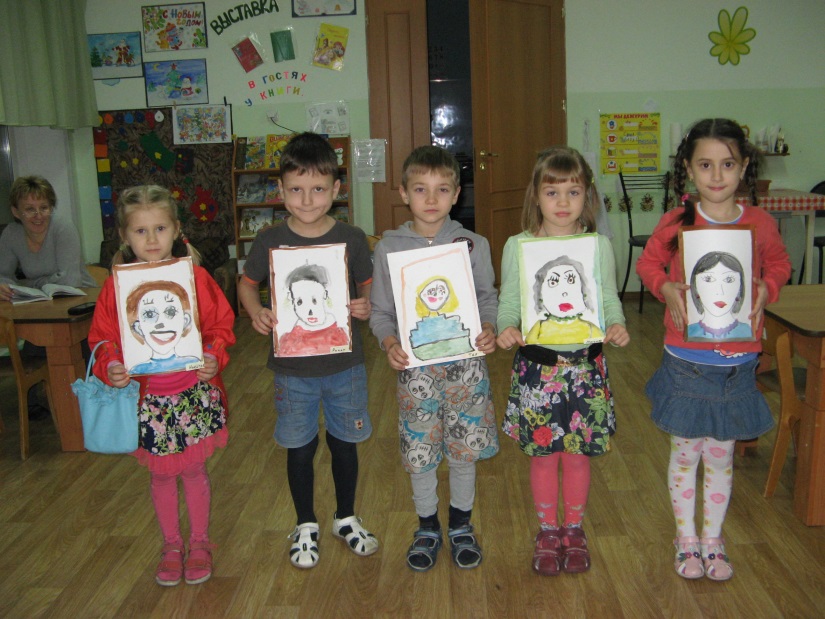 Мы организовали выставку работ старшей и подготовительной групп «Портреты наших мам", а дети средней группы подарили цветы выполненные в нетрадиционной технике. Работа сложная, но дети старались и справились с заданием.
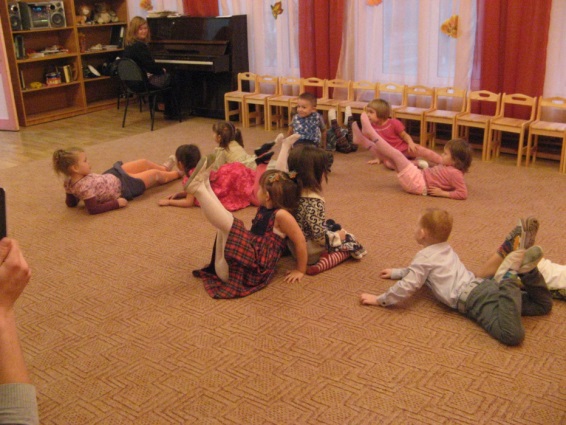 На праздник пришли родители, которые на ровне с ребятами с энтузиазмом и радостью участвовали во всех соревнованиях.
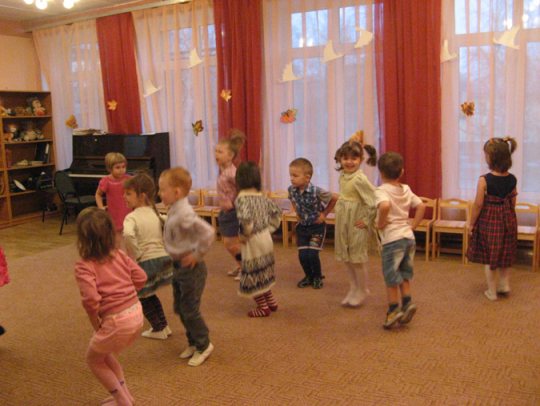 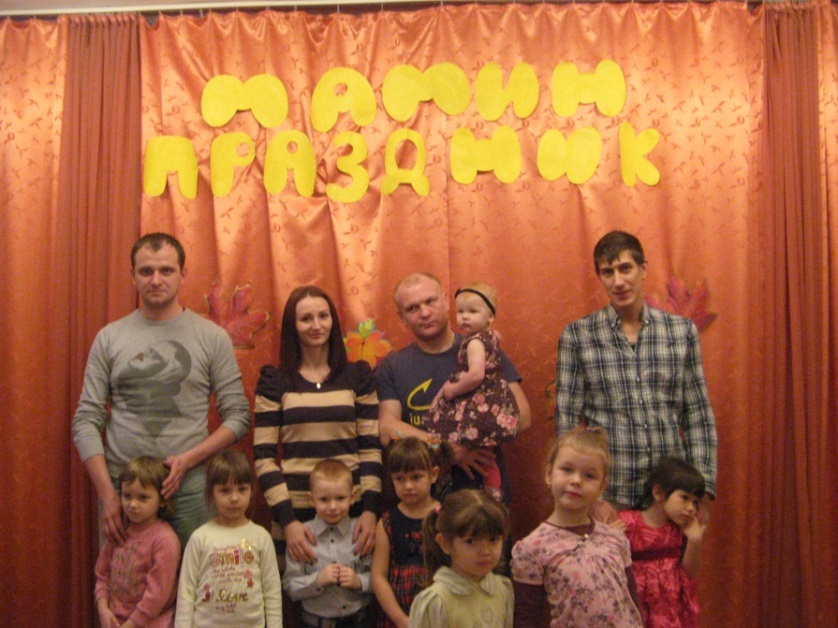